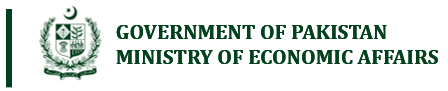 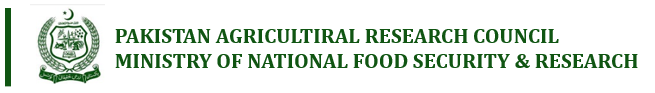 OUTLOOK OF AGRICULTURE SECTOR OF PAKISTAN
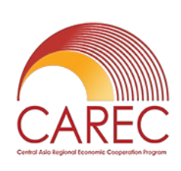 Workshop on Agriculture Development and Food Security in the CAREC Region
11 – 12 August, 2022
Istanbul, Türkiye
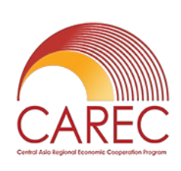 Workshop on Agriculture Development and Food Security in the CAREC Region
11 – 12 August, 2022
Istanbul, Türkiye
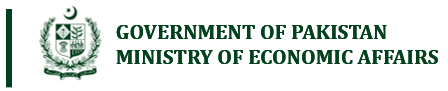 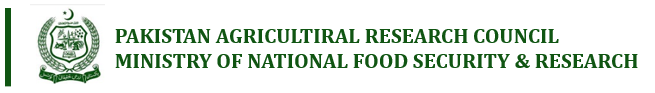 SEQUENCE OF THE PRESENTATION
OUTLOOK OF AGRICULTURE SECTOR OF PAKISTAN
2
Tuesday, August 2, 2022
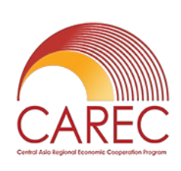 Workshop on Agriculture Development and Food Security in the CAREC Region
11 – 12 August, 2022
Istanbul, Türkiye
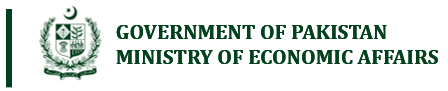 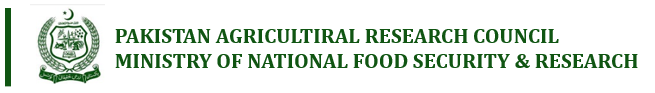 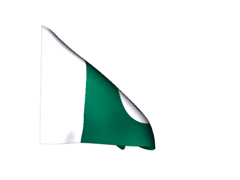 PAKISTAN AT A GLANCE
A country of 220 million people with 60% population below the age of 30;
Expanding middle-class of more than 100 million people; 
Geo-economic and geo-strategic location; 
Tremendous potential for global investors / companies to relocate their businesses and use immense raw materials and human capital for meeting their economic needs and exporting to other regions; 
Largest irrigated land area in the world comes only after China, India and United States of America, which is a flat fertile plain being nurtured by the mighty Indus – one of the largest rivers in the world; and
Home to the remains of many ancient civilizations and some of the highest, most beautiful mountain ranges as well.
OUTLOOK OF AGRICULTURE SECTOR OF PAKISTAN
3
Tuesday, August 2, 2022
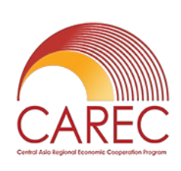 Workshop on Agriculture Development and Food Security in the CAREC Region
11 – 12 August, 2022
Istanbul, Türkiye
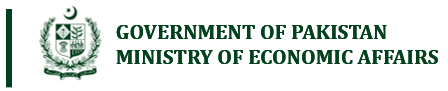 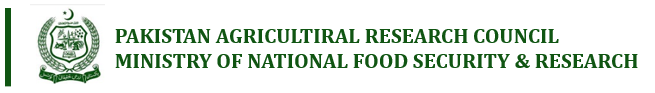 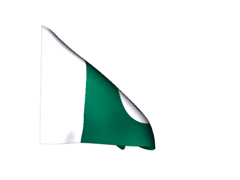 PAKISTAN AT A GLANCE
1/5th of Total GDP of Pakistan
OUTLOOK OF AGRICULTURE SECTOR OF PAKISTAN
4
Tuesday, August 2, 2022
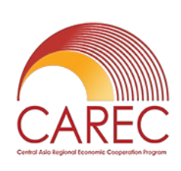 Workshop on Agriculture Development and Food Security in the CAREC Region
11 – 12 August, 2022
Istanbul, Türkiye
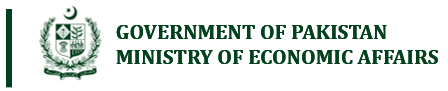 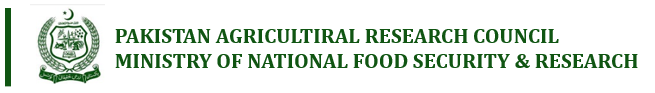 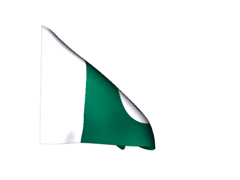 PAKISTAN AT A GLANCE
OUTLOOK OF AGRICULTURE SECTOR OF PAKISTAN
5
Tuesday, August 2, 2022
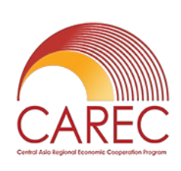 Workshop on Agriculture Development and Food Security in the CAREC Region
11 – 12 August, 2022
Istanbul, Türkiye
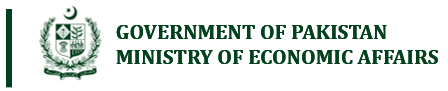 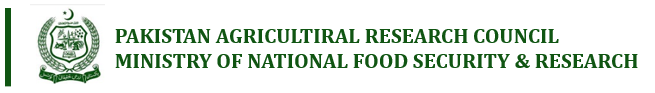 KEY ISSUES IN AGRICULTURE SECTOR OF PAKISTAN
Stagnating crop yields with wide gaps between progressive and average farmers;
Poor quality and inadequate supply of inputs and lack of infrastructure;
Under-performance of rural factor and input markets;
High pre and post-harvest losses;
Declining investment in research, development and extension;
Frequent insect and pest attacks and high incidence of crop and livestock diseases; 
Knowledge gap;
Insufficient capital and financial resources;
Poor infrastructure and low value addition;
Lack of international competitiveness of some agricultural commodities;
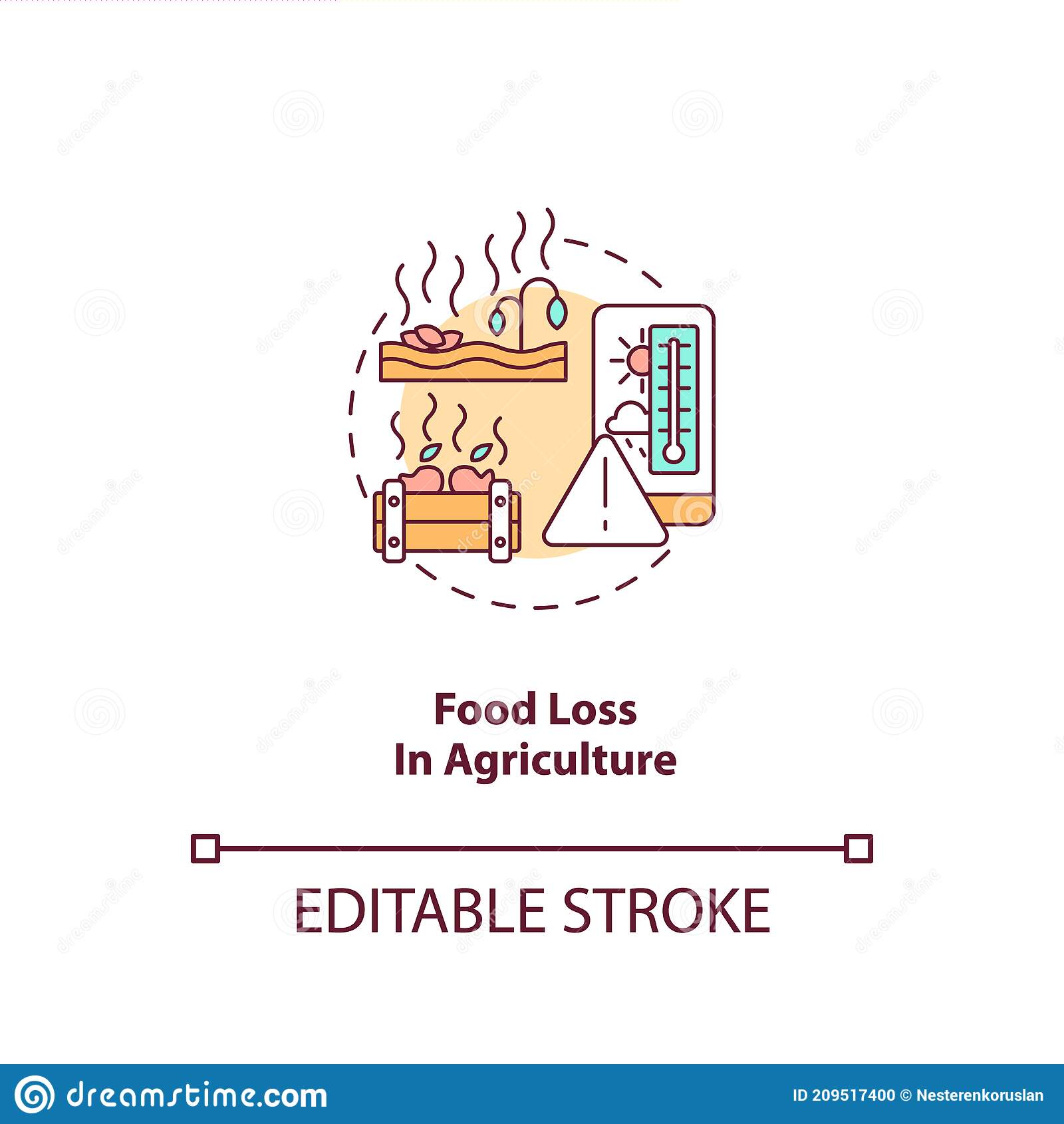 OUTLOOK OF AGRICULTURE SECTOR OF PAKISTAN
6
Tuesday, August 2, 2022
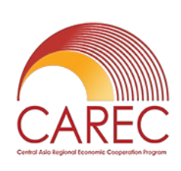 Workshop on Agriculture Development and Food Security in the CAREC Region
11 – 12 August, 2022
Istanbul, Türkiye
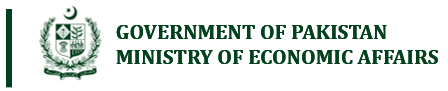 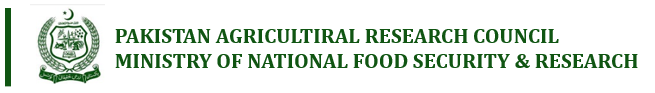 KEY ISSUES IN AGRICULTURE SECTOR OF PAKISTAN
Low crop diversification;
Highly skewed distribution of farm size and low economy of size and scale; 
Inadequate supply of water and inefficient use of available water resources; and
Poor technology & information communication mechanism.
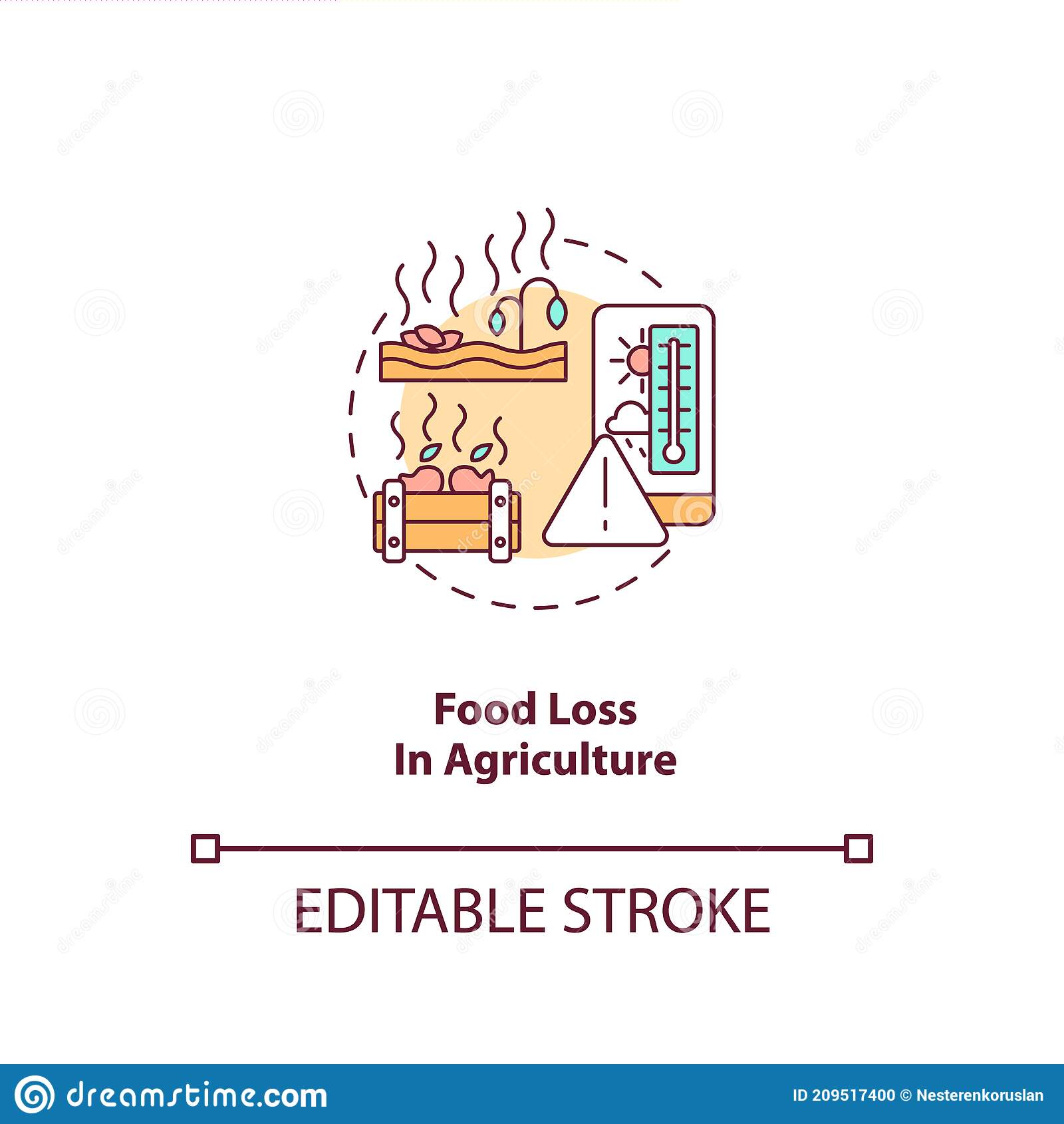 OUTLOOK OF AGRICULTURE SECTOR OF PAKISTAN
7
Tuesday, August 2, 2022
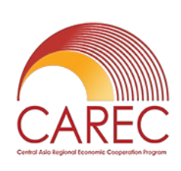 Workshop on Agriculture Development and Food Security in the CAREC Region
11 – 12 August, 2022
Istanbul, Türkiye
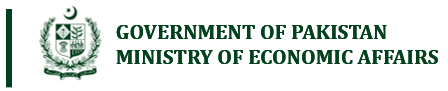 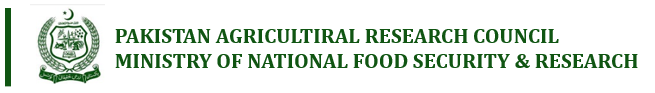 MEDIUM AND LONG-TERM CHALLENGES IN ENSURING FOOD SECURITY IN PAKISTAN
Food security is still a key challenge due to high population growth, rapid urbanization, low purchasing power, high price fluctuations, erratic food production, and inefficient food distribution systems. 



Overall 36.9% of the country's households are “food insecure” as per National Nutritional Survey 2018 conducted by the Ministry of National Health Services, Regulations & Coordination and UNICEF.
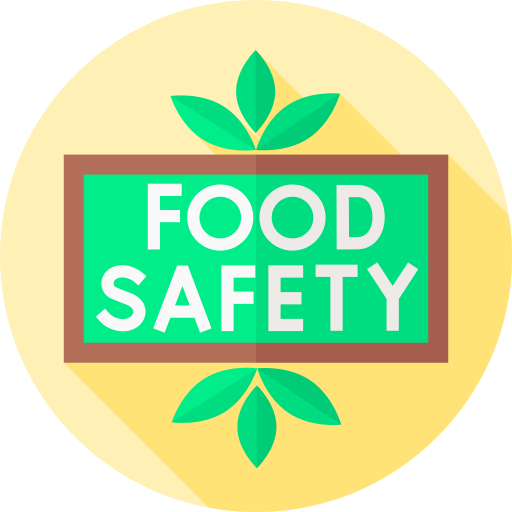 OUTLOOK OF AGRICULTURE SECTOR OF PAKISTAN
8
Tuesday, August 2, 2022
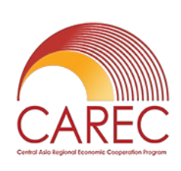 Workshop on Agriculture Development and Food Security in the CAREC Region
11 – 12 August, 2022
Istanbul, Türkiye
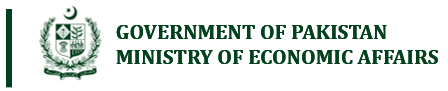 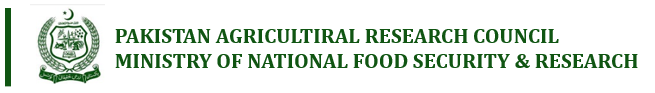 MAJOR CHALLENGES TO 
FOOD SECURITY IN PAKISTAN
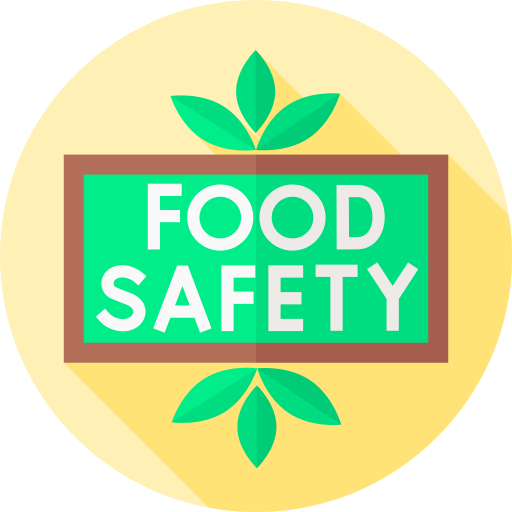 OUTLOOK OF AGRICULTURE SECTOR OF PAKISTAN
9
Tuesday, August 2, 2022
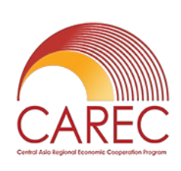 Workshop on Agriculture Development and Food Security in the CAREC Region
11 – 12 August, 2022
Istanbul, Türkiye
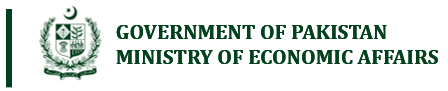 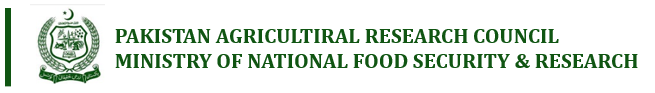 GOVERNMENT’S STRATEGIES AND PRIORITIES FOR AGRICULTURAL DEVELOPMENT & FOOD SECURITY
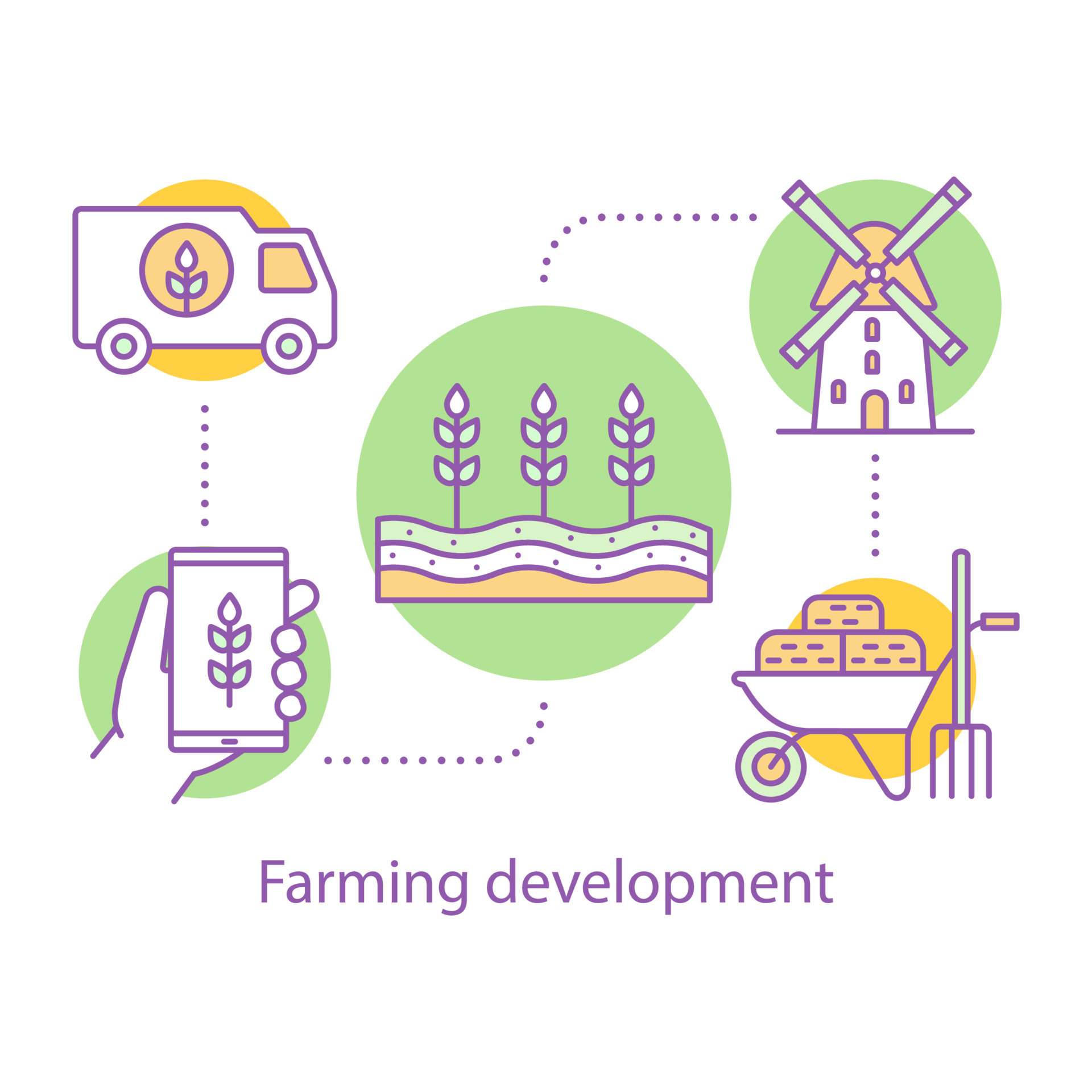 OUTLOOK OF AGRICULTURE SECTOR OF PAKISTAN
10
Tuesday, August 2, 2022
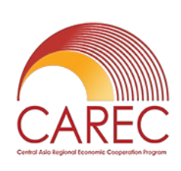 Workshop on Agriculture Development and Food Security in the CAREC Region
11 – 12 August, 2022
Istanbul, Türkiye
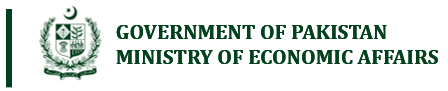 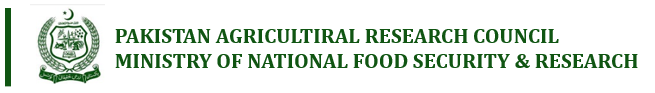 GOVERNMENT’S STRATEGIES AND PRIORITIES FOR AGRICULTURAL DEVELOPMENT & FOOD SECURITY
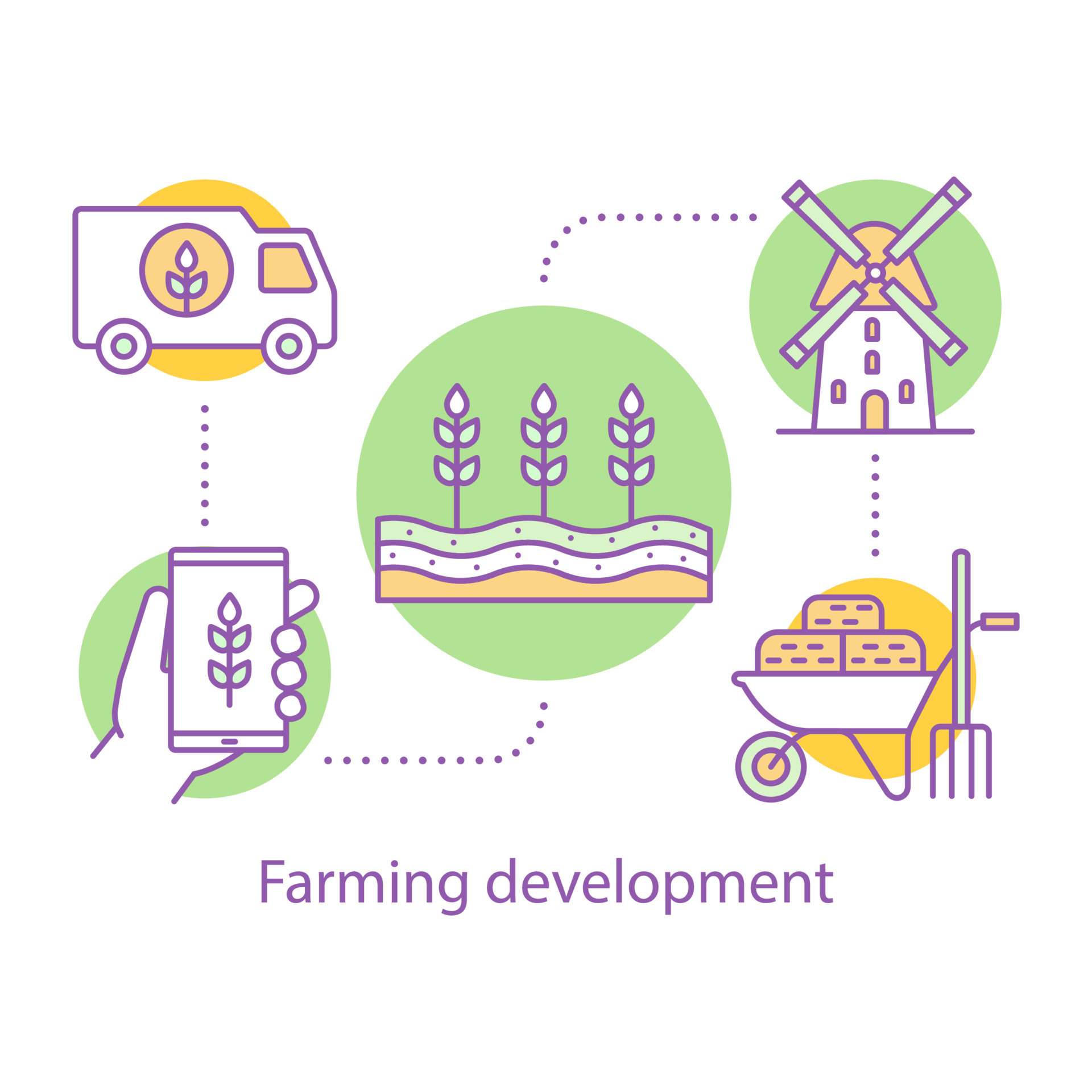 OUTLOOK OF AGRICULTURE SECTOR OF PAKISTAN
11
Tuesday, August 2, 2022
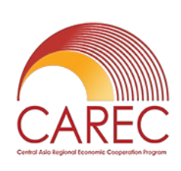 Workshop on Agriculture Development and Food Security in the CAREC Region
11 – 12 August, 2022
Istanbul, Türkiye
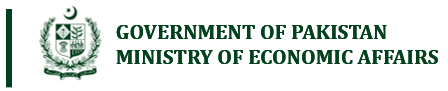 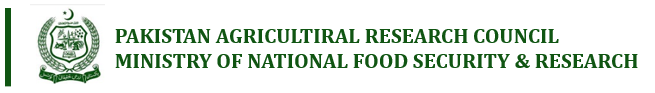 GOVERNMENT’S STRATEGIES AND PRIORITIES FOR AGRICULTURAL DEVELOPMENT & FOOD SECURITY
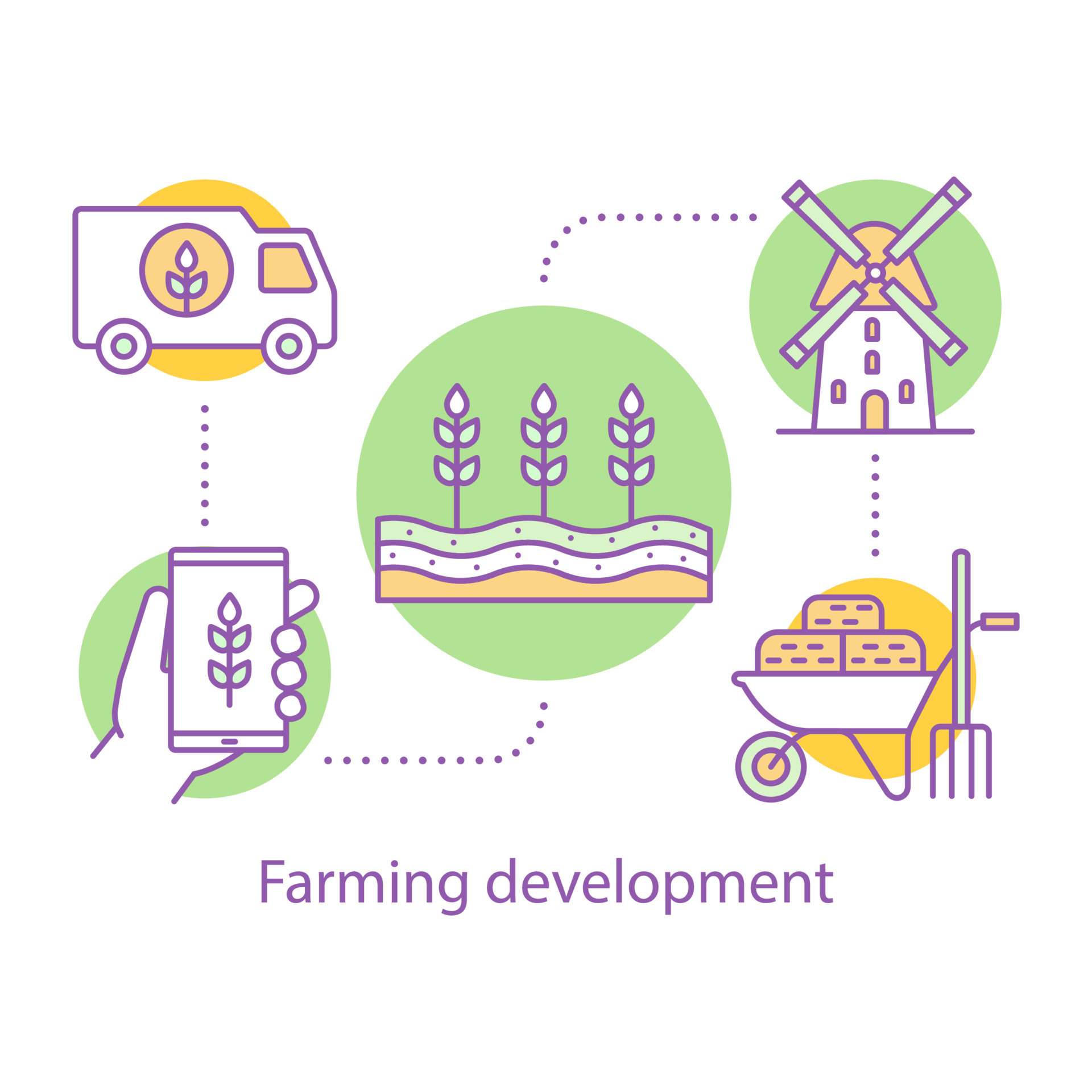 OUTLOOK OF AGRICULTURE SECTOR OF PAKISTAN
12
Tuesday, August 2, 2022
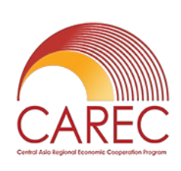 Workshop on Agriculture Development and Food Security in the CAREC Region
11 – 12 August, 2022
Istanbul, Türkiye
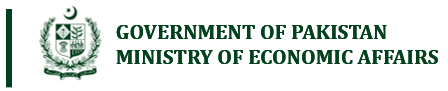 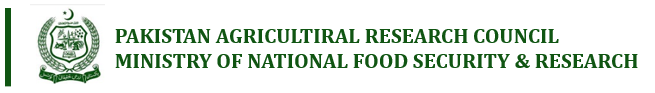 GOVERNMENT’S STRATEGIES AND PRIORITIES FOR AGRICULTURAL DEVELOPMENT & FOOD SECURITY
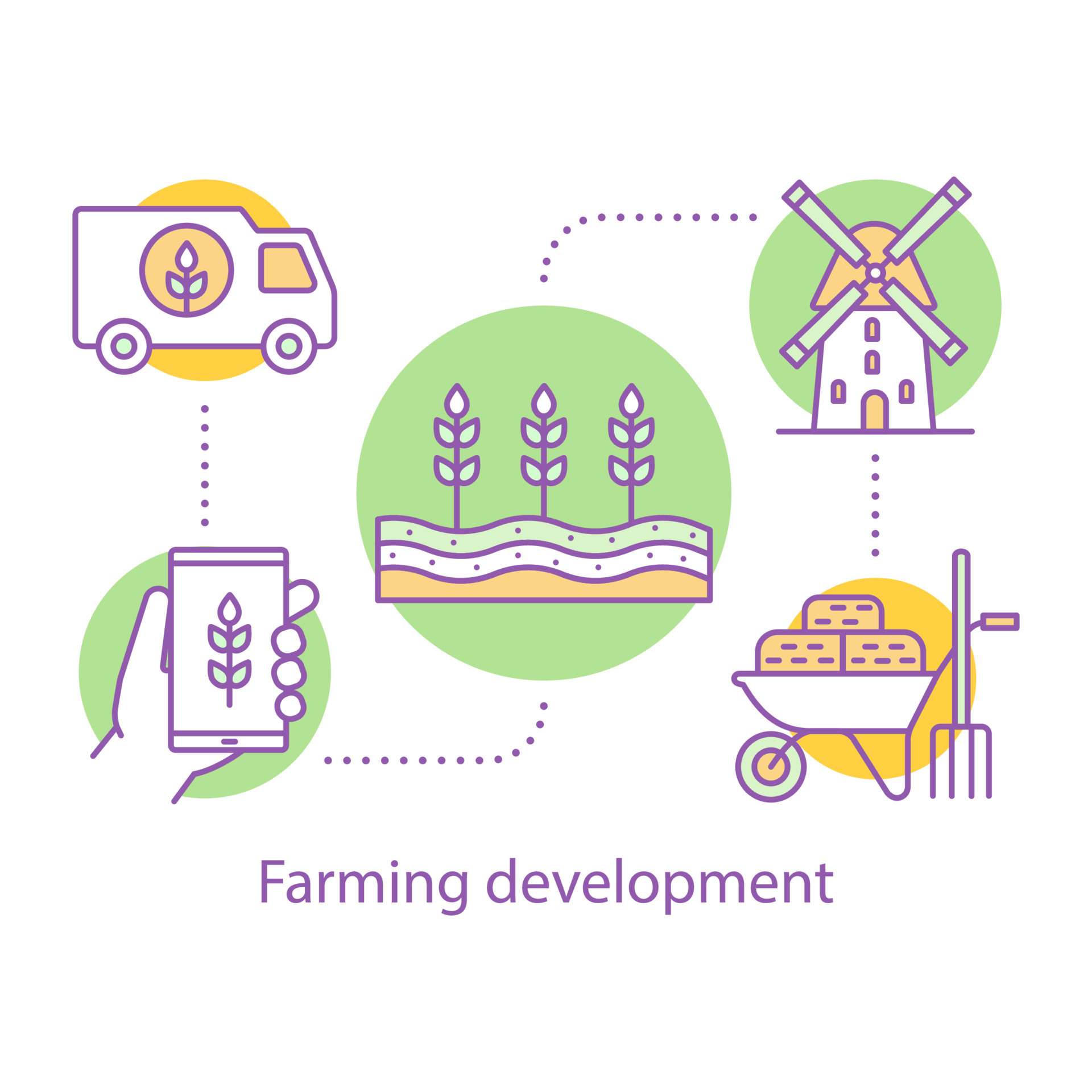 OUTLOOK OF AGRICULTURE SECTOR OF PAKISTAN
13
Tuesday, August 2, 2022
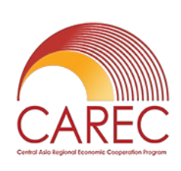 Workshop on Agriculture Development and Food Security in the CAREC Region
11 – 12 August, 2022
Istanbul, Türkiye
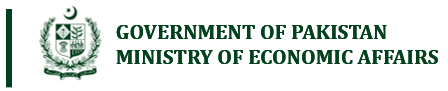 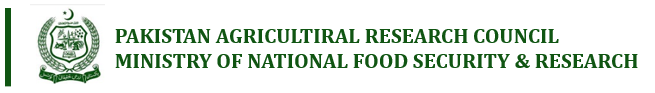 OPPORTUNITIES FOR REGIONAL COOPERATION IN AGRICULTURAL DEVELOPMENT & FOOD SECURITY
Smallholder farming is an important engine for agricultural development across the region and a crucial employer of large rural population

A primary and immediate need is to establish systems that allow farmers of different regions to access modern technology, technical know-how, and production inputs to promote productivity growth 

Investment in public goods, such as water, energy, and road infrastructure, can provide the kind of support that would aid household farmers and farm businesses of all types

Investing in public infrastructure must also focus on improving governance and the institutions that manage irrigation resources, road networks, and border points

Facilitate the cross-border exchange of expertise in developing infrastructure
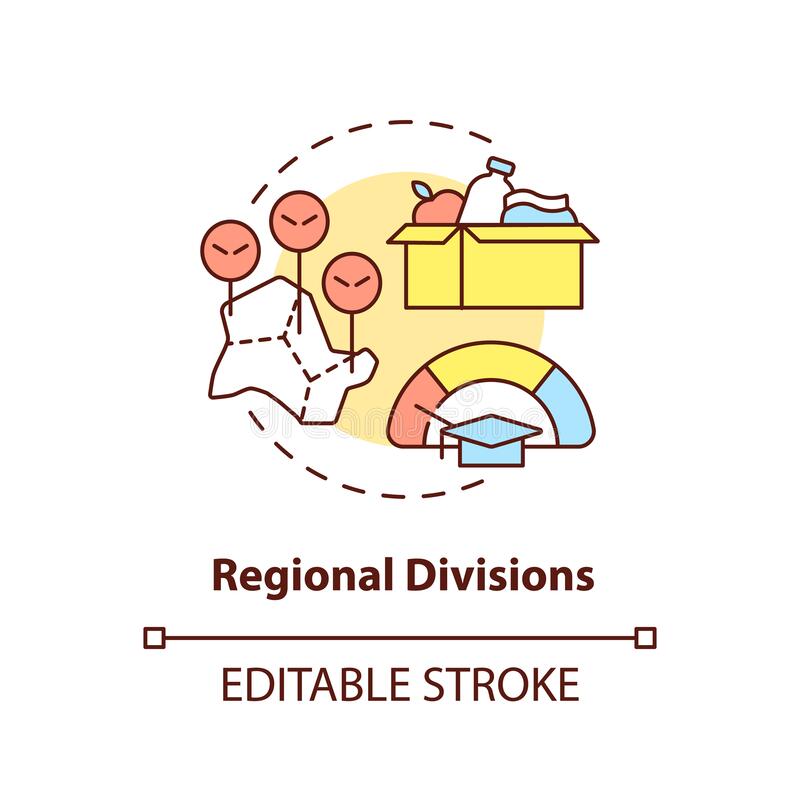 OUTLOOK OF AGRICULTURE SECTOR OF PAKISTAN
14
Tuesday, August 2, 2022
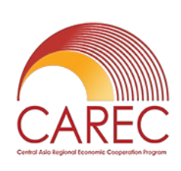 Workshop on Agriculture Development and Food Security in the CAREC Region
11 – 12 August, 2022
Istanbul, Türkiye
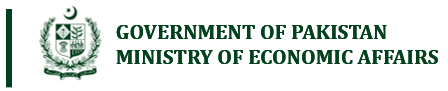 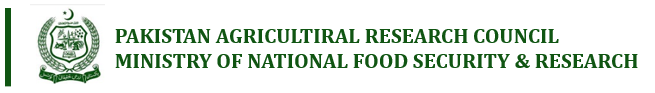 OPPORTUNITIES FOR REGIONAL COOPERATION IN AGRICULTURAL DEVELOPMENT & FOOD SECURITY
Improvements in agricultural infrastructure should be considered in the broader context and incorporate the development of support structures for trade, such as storage and logistics facilities;
Development and sharing facilities to sustain export activities and support regional countries to become global exporters of certain agricultural products;
Creating not only the physical infrastructure but also the accompanying institutional and regulatory frameworks will help regional agricultural products gain access to lucrative markets;
Improving veterinary services, sanitary and phytosanitary (SPS) inspections, and certification services would help increase foreign trade in meat and animal products;
National agricultural policies may be directed to consider constraints on growth, with an eye toward taking advantage of economic and trade opportunities;
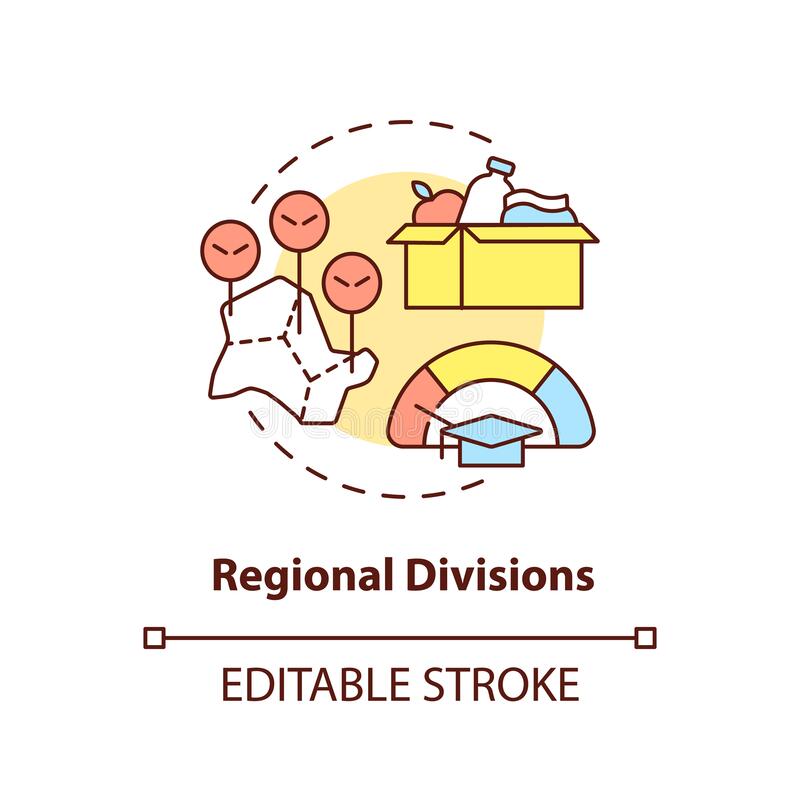 OUTLOOK OF AGRICULTURE SECTOR OF PAKISTAN
15
Tuesday, August 2, 2022
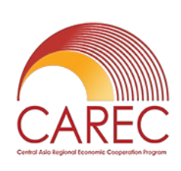 Workshop on Agriculture Development and Food Security in the CAREC Region
11 – 12 August, 2022
Istanbul, Türkiye
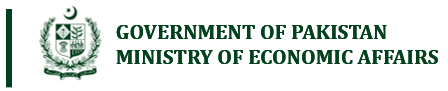 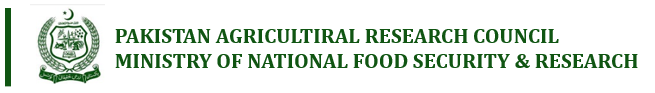 OPPORTUNITIES FOR REGIONAL COOPERATION IN AGRICULTURAL DEVELOPMENT & FOOD SECURITY
Evidence-based research, sound data, and information exchange must support these efforts;
Coordinating these strategies could motivate national policy makers to face shared challenges and derive ideas from collective expertise;
Integrated cooperation is key to reach national and Sustainable Development Goals (SDGs);
Fast-paced population growth, climate change, limited water resources make the achievement of food security one of the most important challenges;
Cooperating with strategic partners and intensifying agricultural investments is essential for the attainment of common development goals; and
Ways and mechanisms to support capacity building programmes, technical and policy experience sharing, and joined field interventions to further improve agriculture productivity and production to improve farmers’ livelihoods and sustain food security.
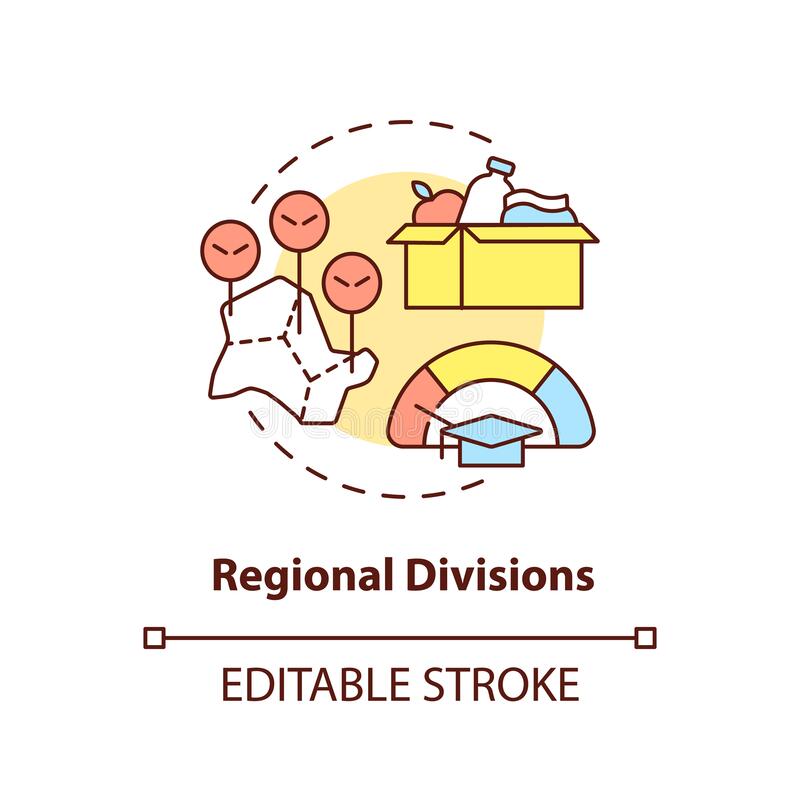 OUTLOOK OF AGRICULTURE SECTOR OF PAKISTAN
16
Tuesday, August 2, 2022
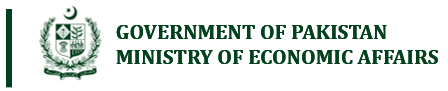 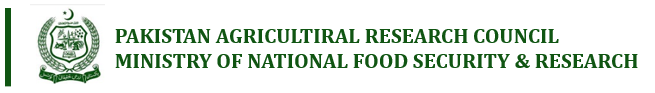 THANK YOU
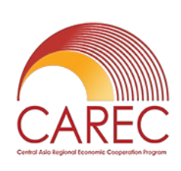 Workshop on Agriculture Development and Food Security in the CAREC Region
11 – 12 August, 2022
Istanbul, Türkiye